MIT 3.071Amorphous Materials16: Machine Learning in Glass Design
Juejun (JJ) Hu
hujuejun@mit.edu
1
After-class reading list
Machine Learning for Glass Modeling, Springer Handbook of Glass
“Machine learning for glass science and engineering: A review,” J. Non-Cryst. Solids 557, 119419 (2021)
“Unveiling the predictive power of static structure in glassy systems,” Nat. Phys. 16, 448 (2020)
2
The case for machine learning (ML) in glass design
Trial-and-error glass design is prohibitively expensive and time-consuming
Vast composition space
Continuous stoichiometry
Lack of physically predictive model
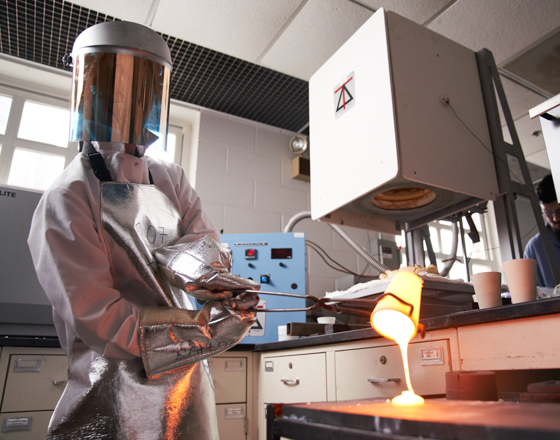 Date-driven ML is capable of learning from example by analyzing existing data and elucidating patterns that are not readily discernible
3
Machine learning for glass design
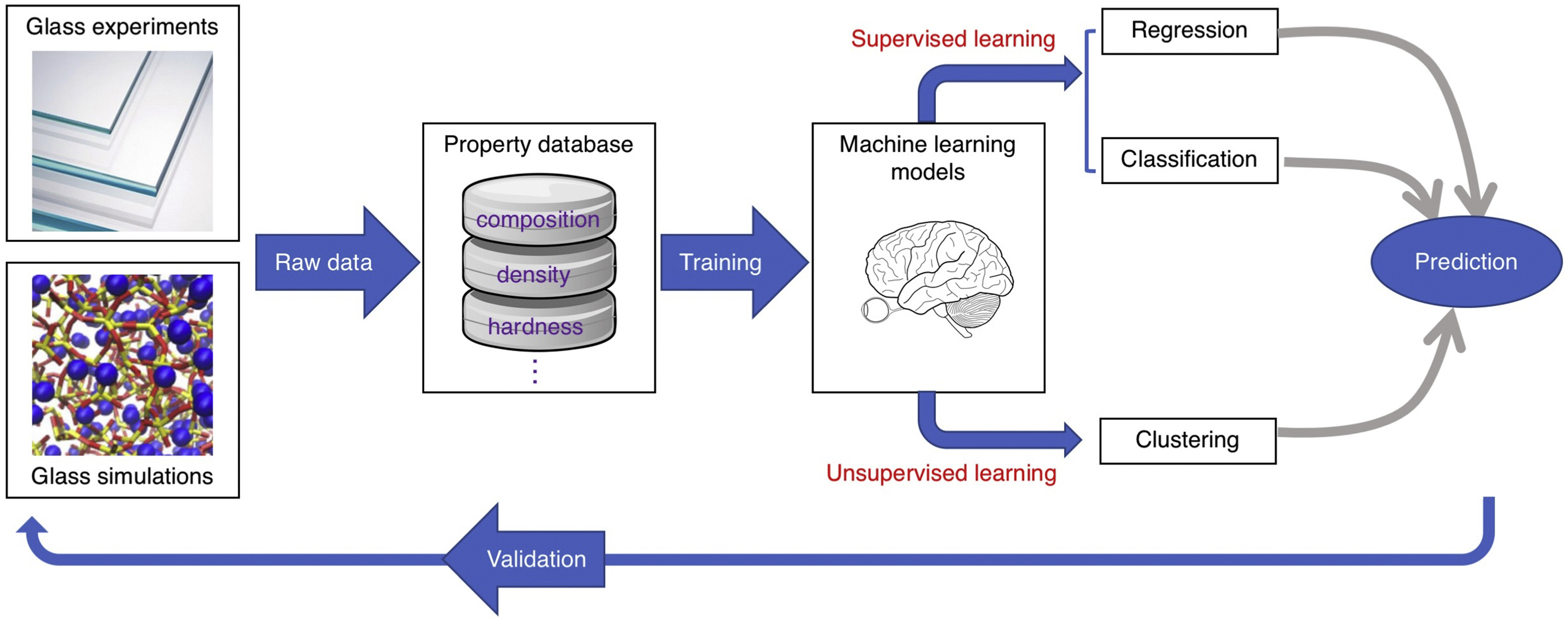 Data consolidation & cleaning
J. Non-Cryst. Solids 557, 119419 (2021)
Using data to build models and predict glass properties
4
Challenges of applying ML to glass design
Availability of high-quality data
Glass databases: SciGlass & INTERGLAD
Nonequilibrium & processing history-dependent
Experimental error & clustering
Using modeling data to complement experiment: depending on specific properties of interest
A black box: conventional ML is driven by data only
Limited potential for extrapolation outside initial training set
5
Supervised learning techniques
Regression
Fitting data to establish a functional relationship between inputs and outputs
Parametric & nonparametric regression
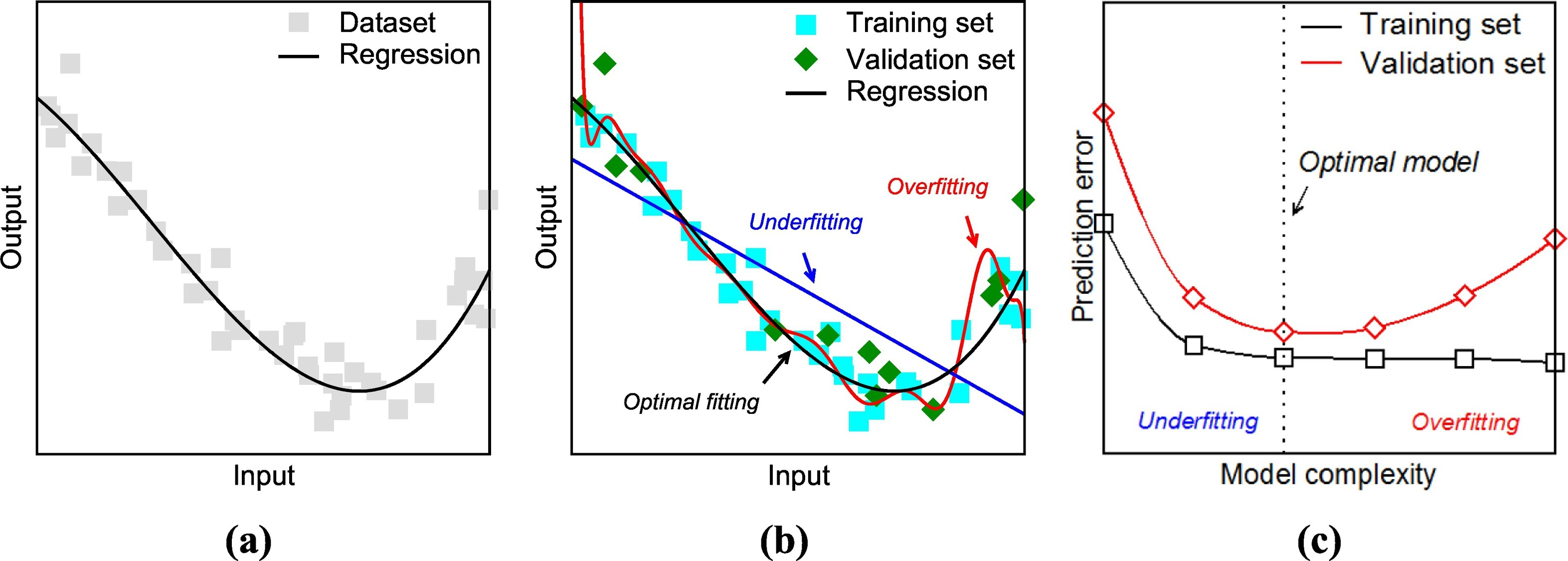 J. Non-Cryst. Solids 557, 119419 (2021)
6
Supervised learning techniques
Classification
A special case of regression with discrete output
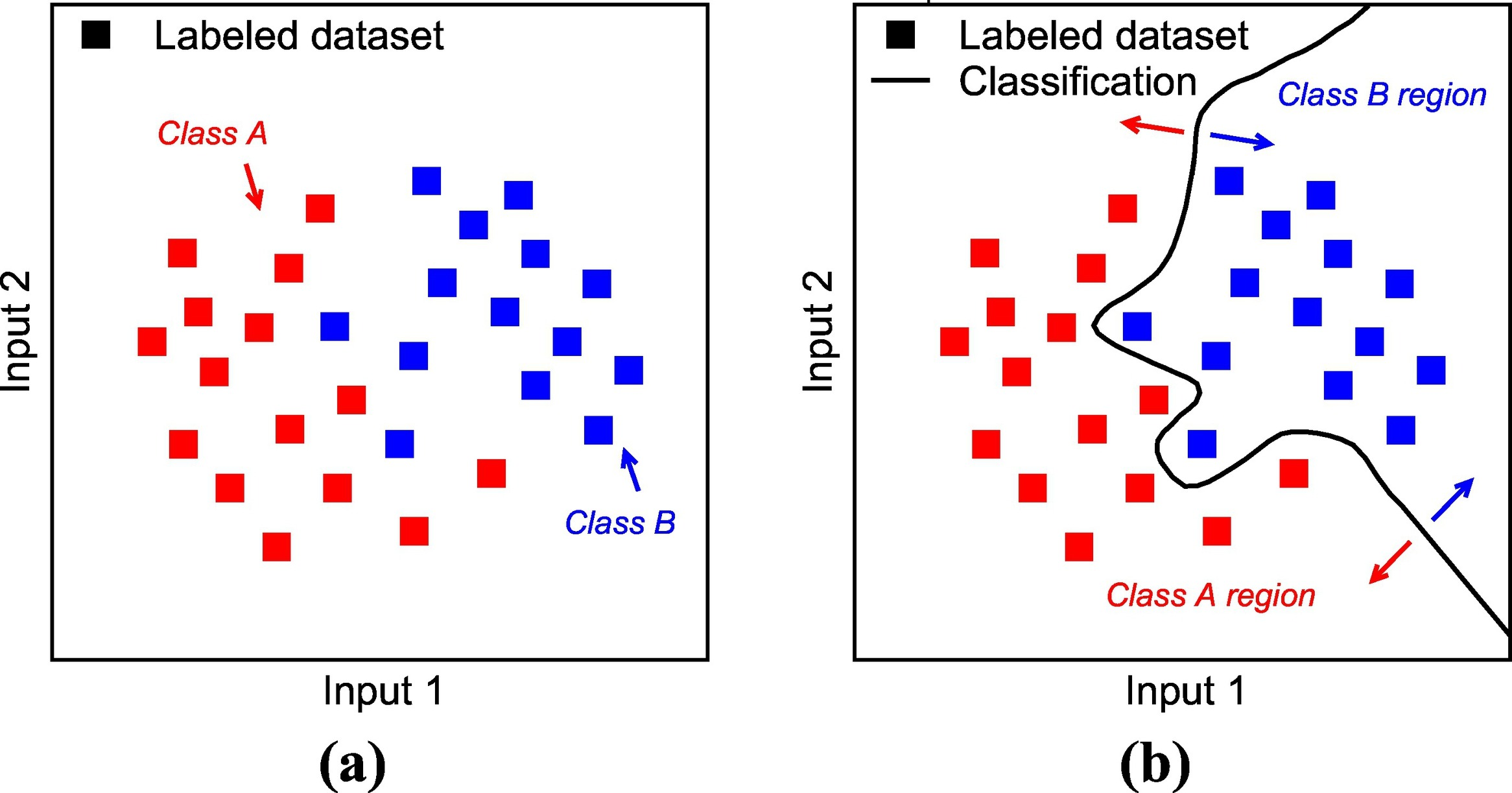 7
Supervised learning techniques
Artificial neural network (ANN)
A multilayer structure comprising (1) an input monolayer, (2) some hidden multilayer, and (3) an output monolayer
Each neuron corresponds to a nonlinear operator
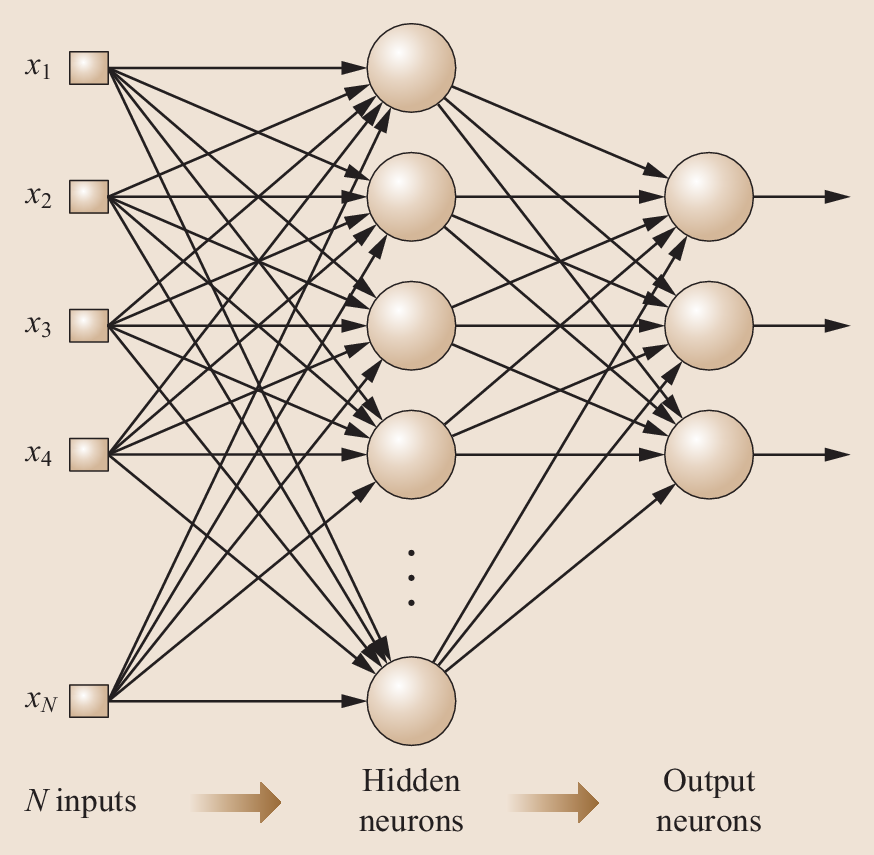 © Springer Handbook of Glass
8
Unsupervised learning techniques
Clustering
Cluster: a group of data that present similar features
Helps to identify outliers or misbehaving data
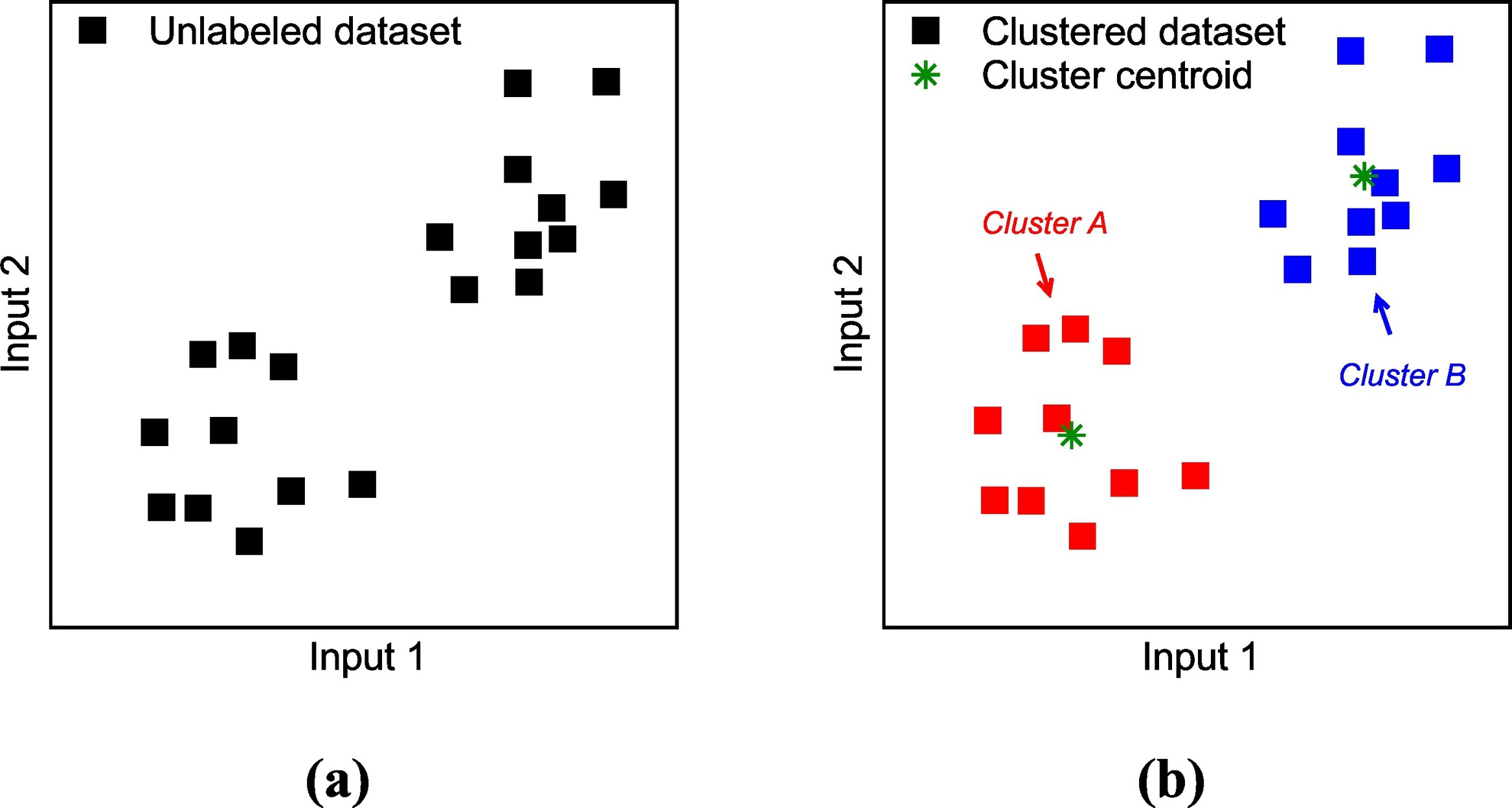 9
Liquidus temperature prediction
Liquidus temperature: the temperature at which the first crystalline phase precipitates from the melt with very small cooling rate
An important parameter for glass manufacturing and processing
Neural network training
Determination of network architecture
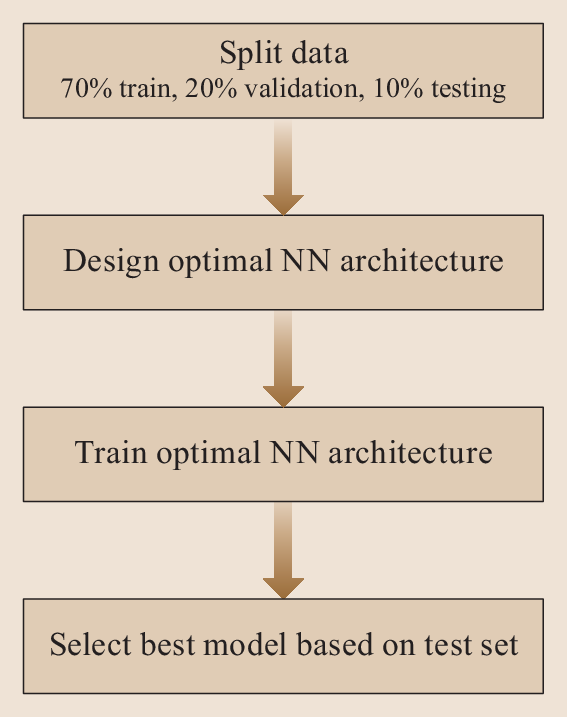 10
Liquidus temperature prediction
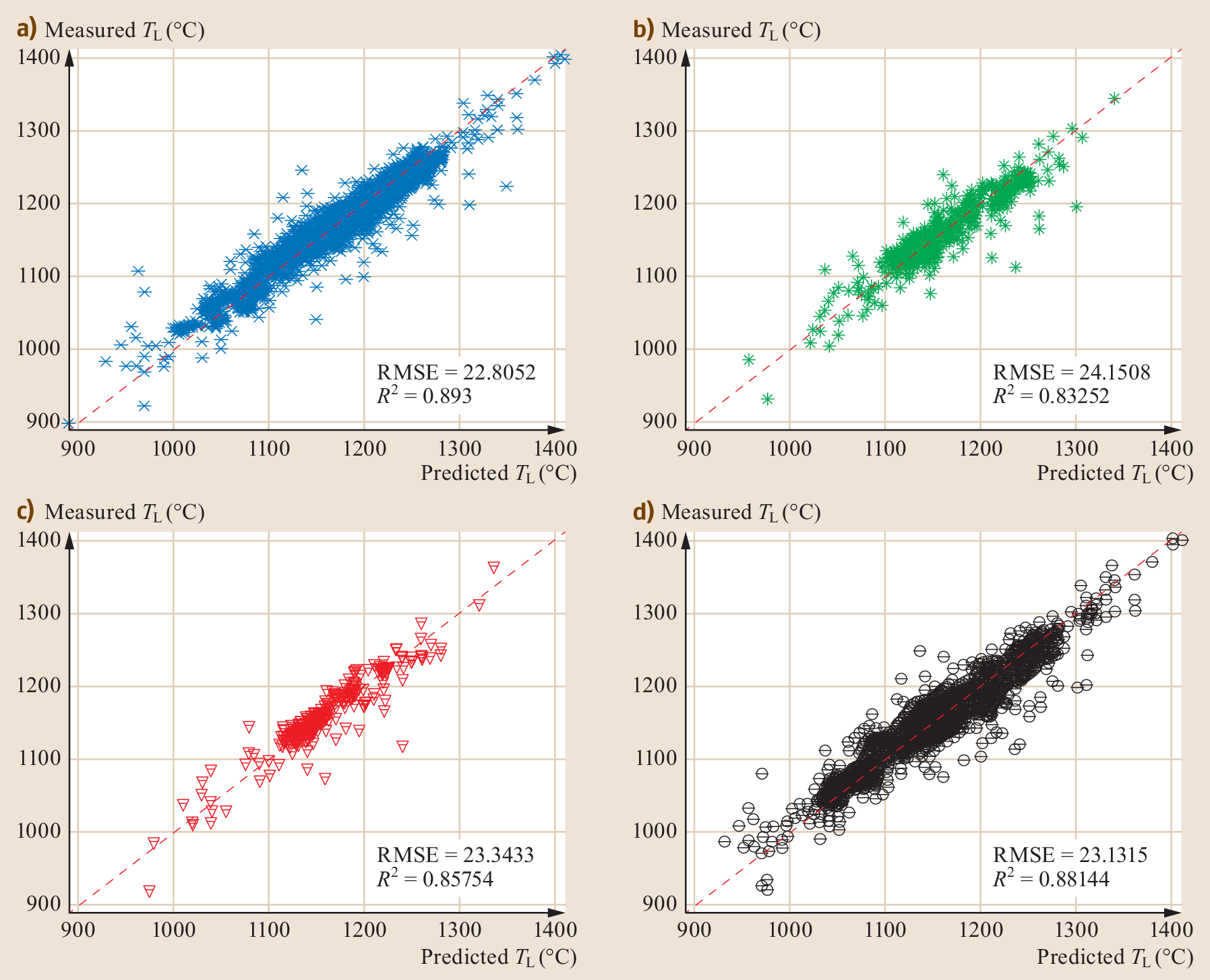 Training data
Full data set
Fitting the entire data set yields large errors
Test data
Validation data
© Springer Handbook of Glass
11
Liquidus temperature prediction
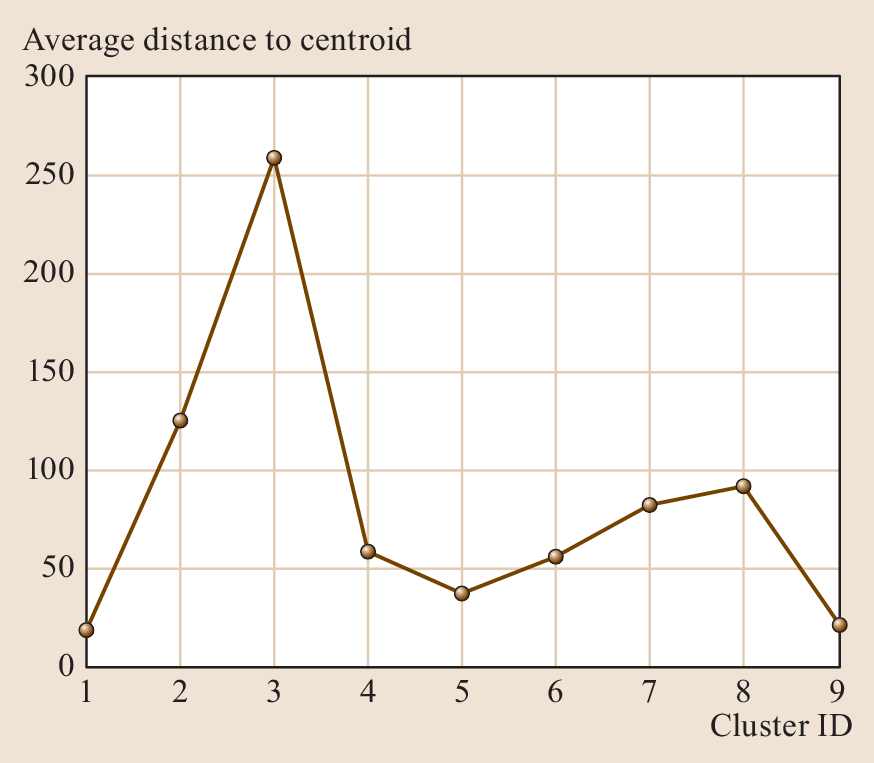 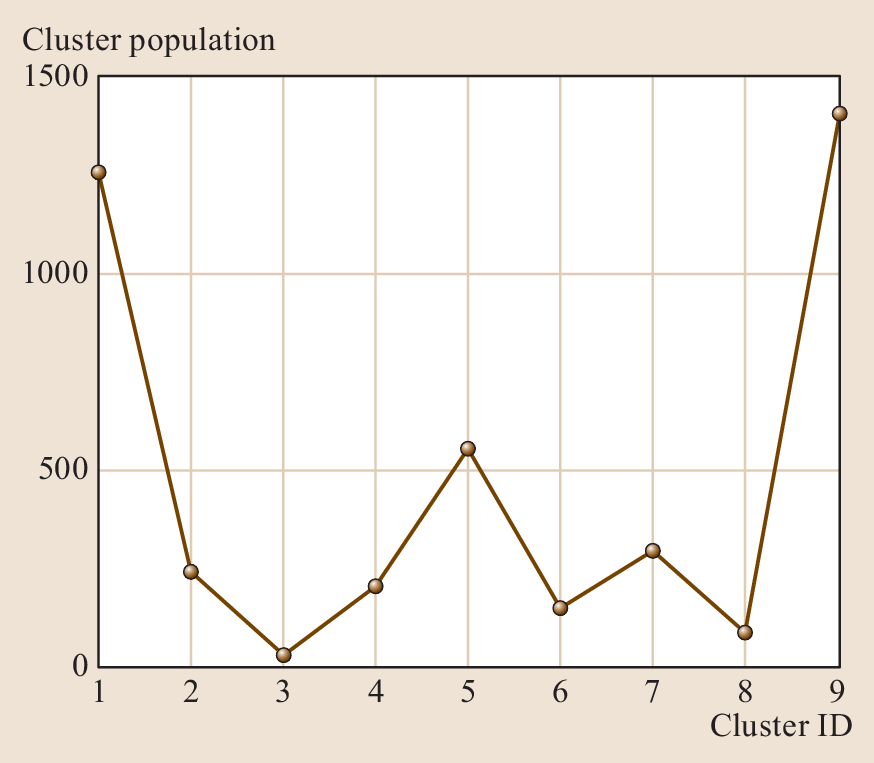 Cluster analysis reveals data set belonging to different groups
12
Liquidus temperature prediction
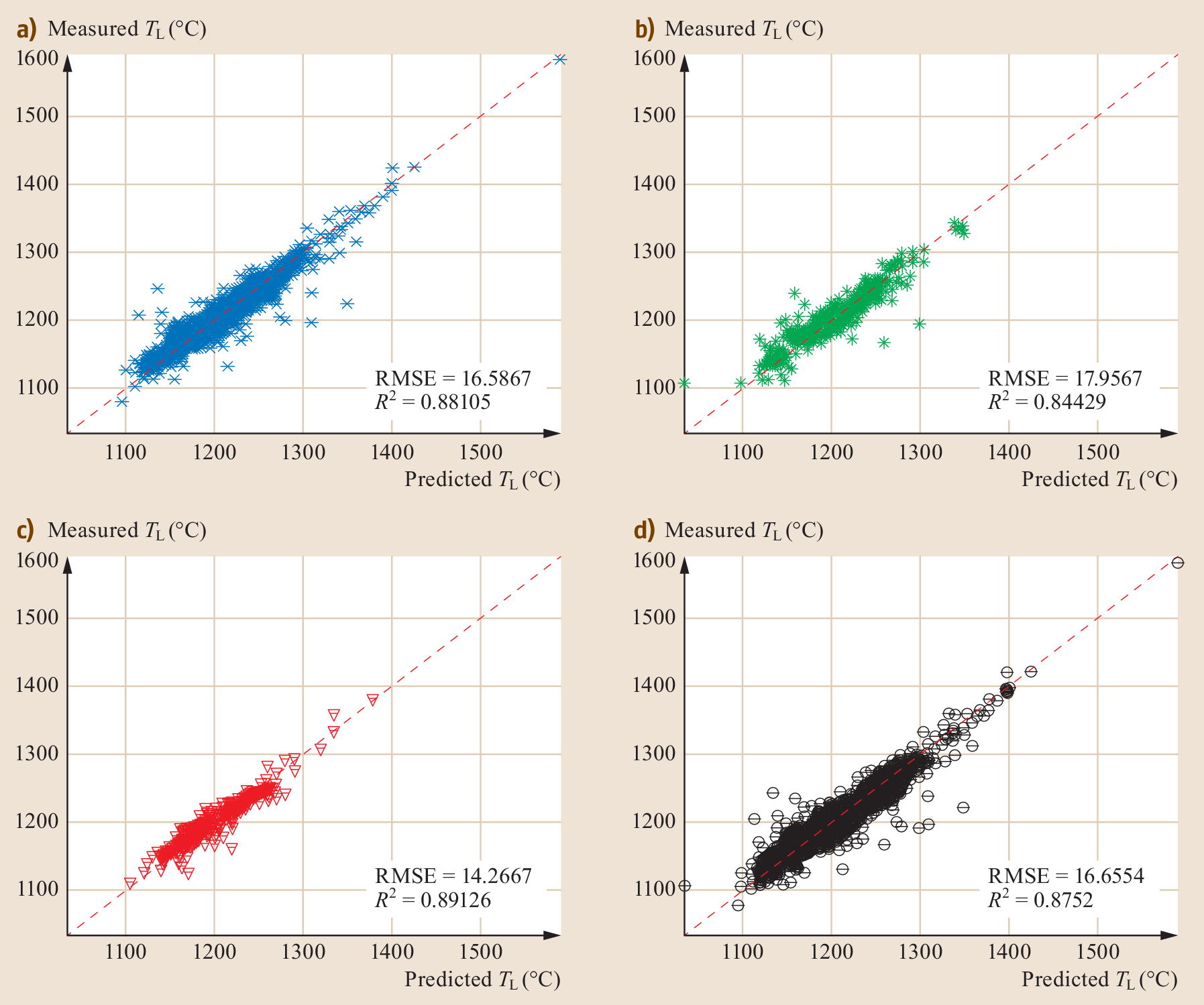 Training data
Full data set
Fitting data set within a cluster improves the prediction accuracy
Validation data
Test data
© Springer Handbook of Glass
13
Viscosity prediction
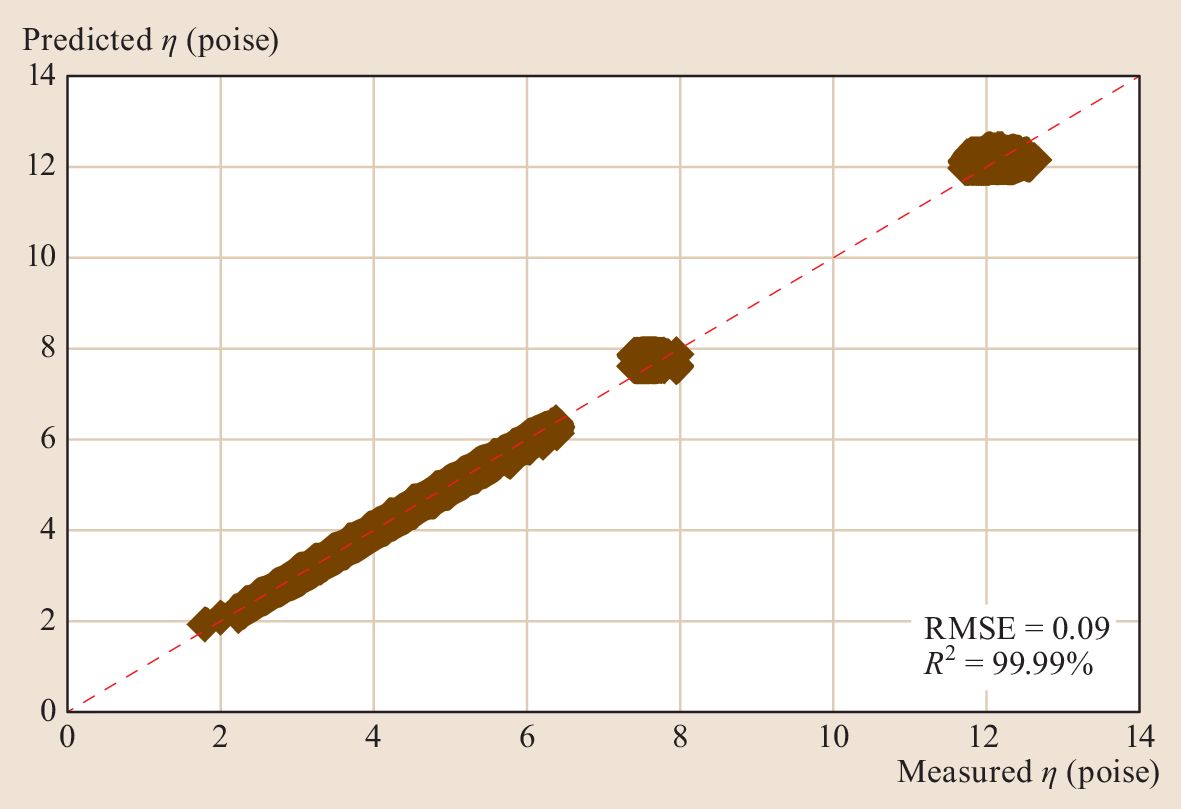 Brute force fitting of temperature dependent viscosity with NNs using two layers (9, 6) of neurons and a tanh activation function
Direct fitting of viscosity yields considerable deviations
14
The MYEGA equation of viscosity
The VFT equation diverges at low temperature
The Mauro-Yue-Ellison-Gupta-Allan (MYEGA) equation:
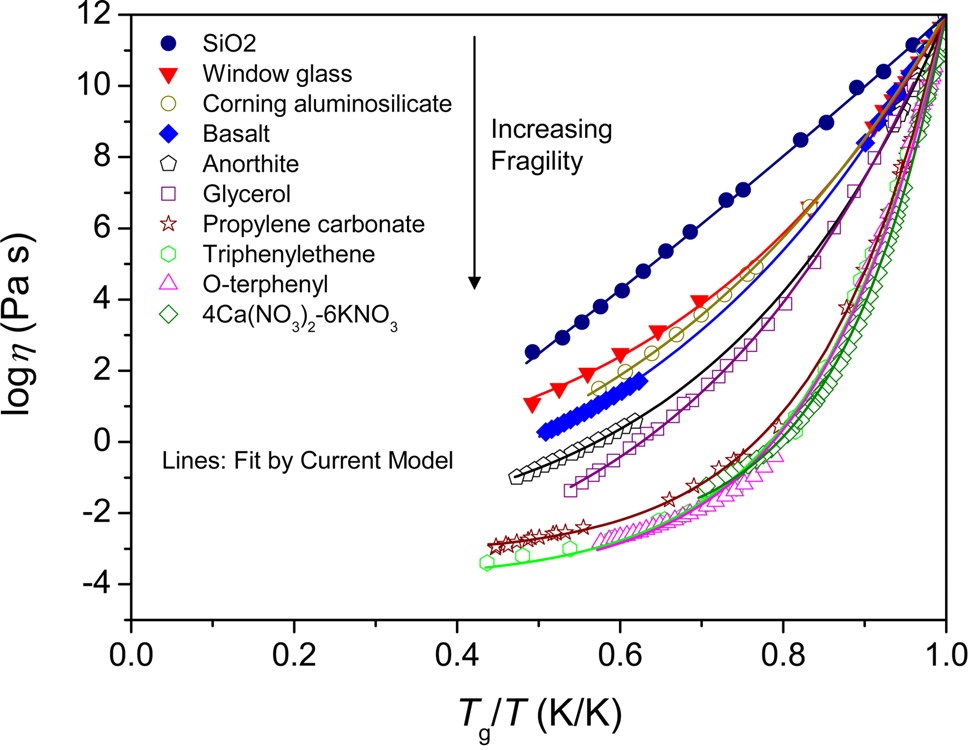 Proc. Nat. Acad. Sci. U.S.A. 106, 19780-19784 (2009)
15
A “gray-box” model
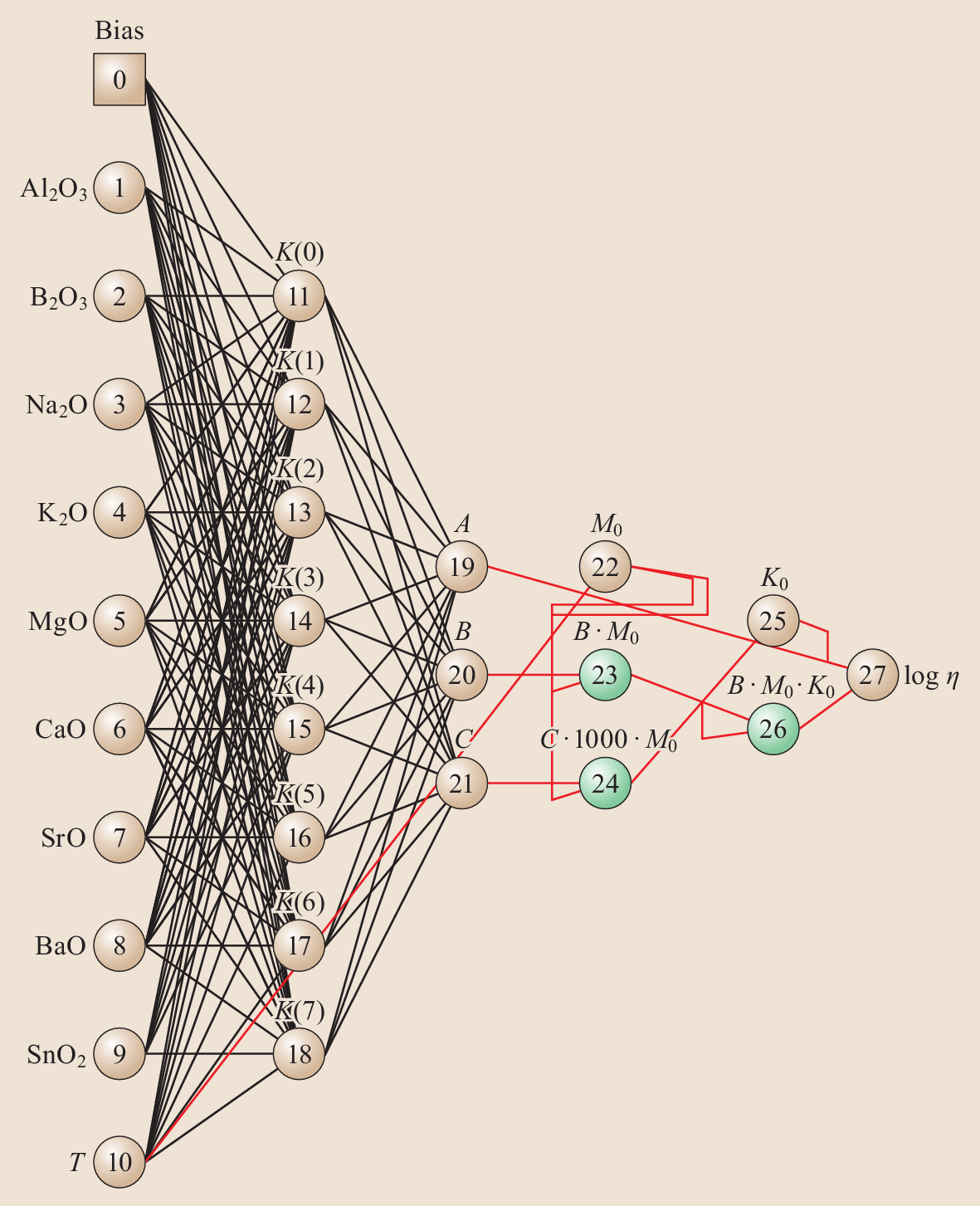 The Mauro-Yue-Ellison-Gupta-Allan (MYEGA) equation:
© Springer Handbook of Glass
16
Viscosity prediction
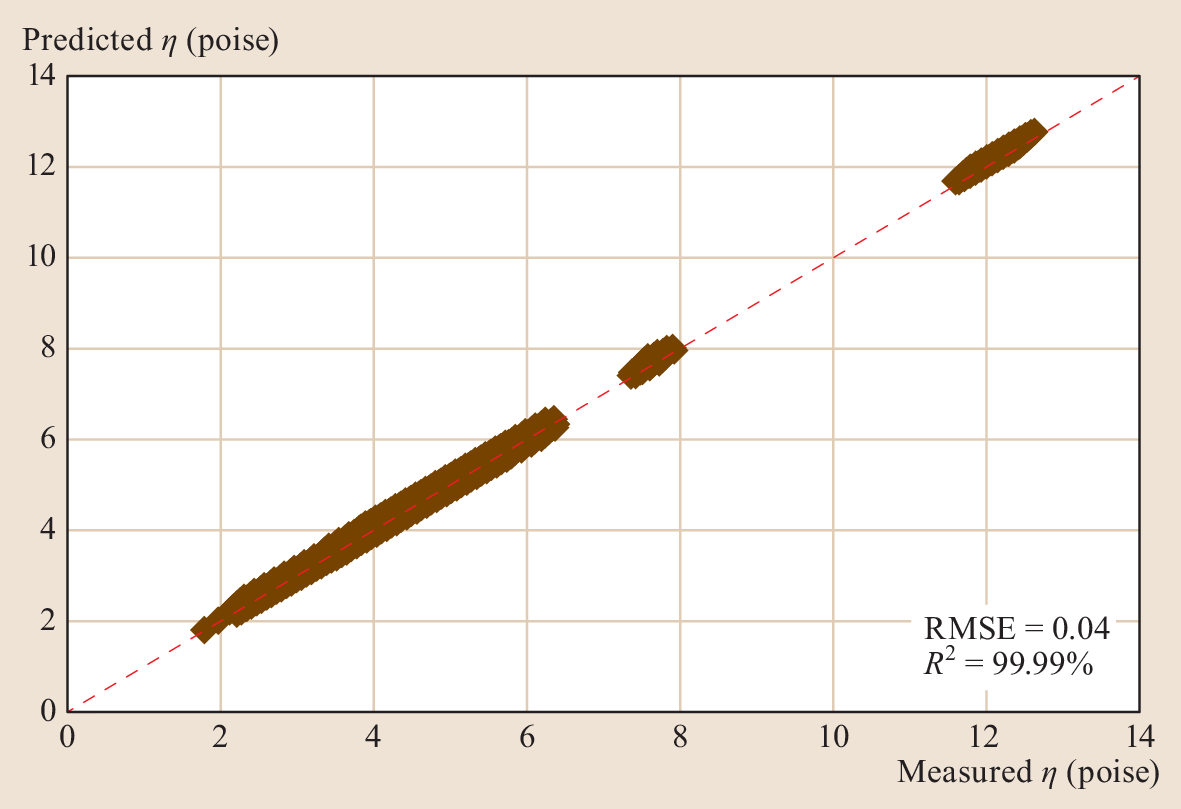 Fitting of MYEGA equation parameters instead of viscosity yields reduced errors
17
Modeling elastic modulus
Sci. Rep. 9, 8739 (2019)
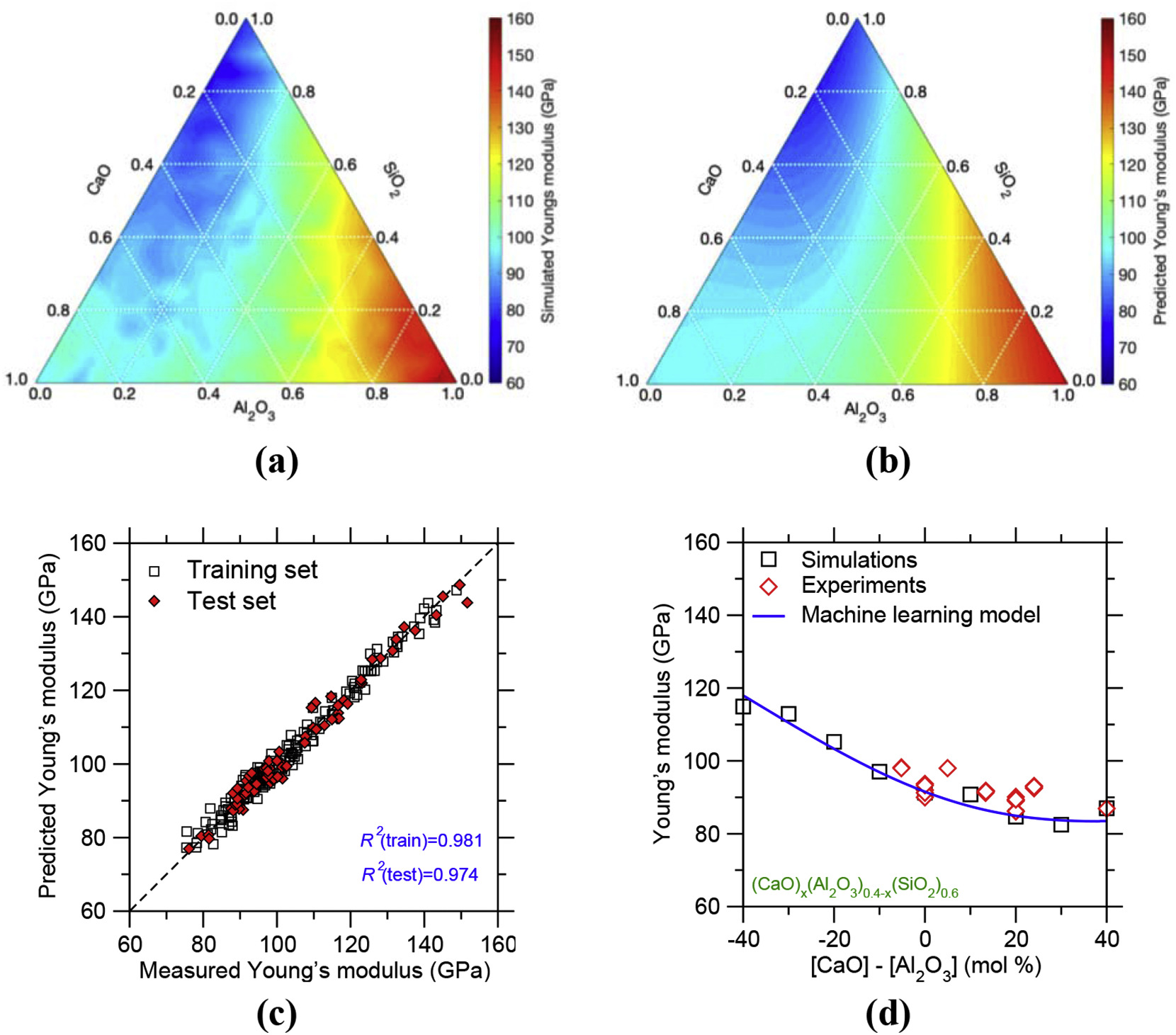 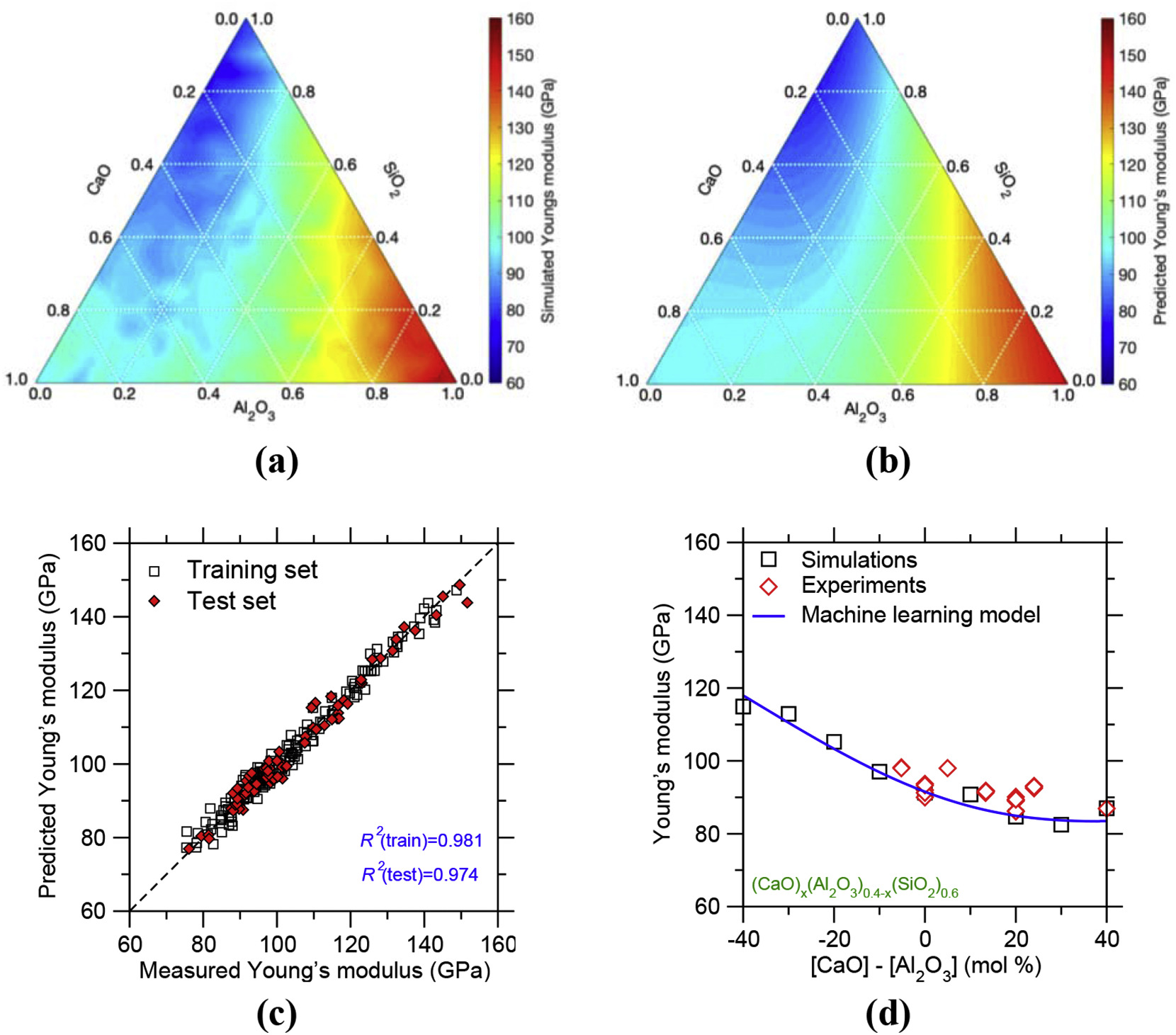 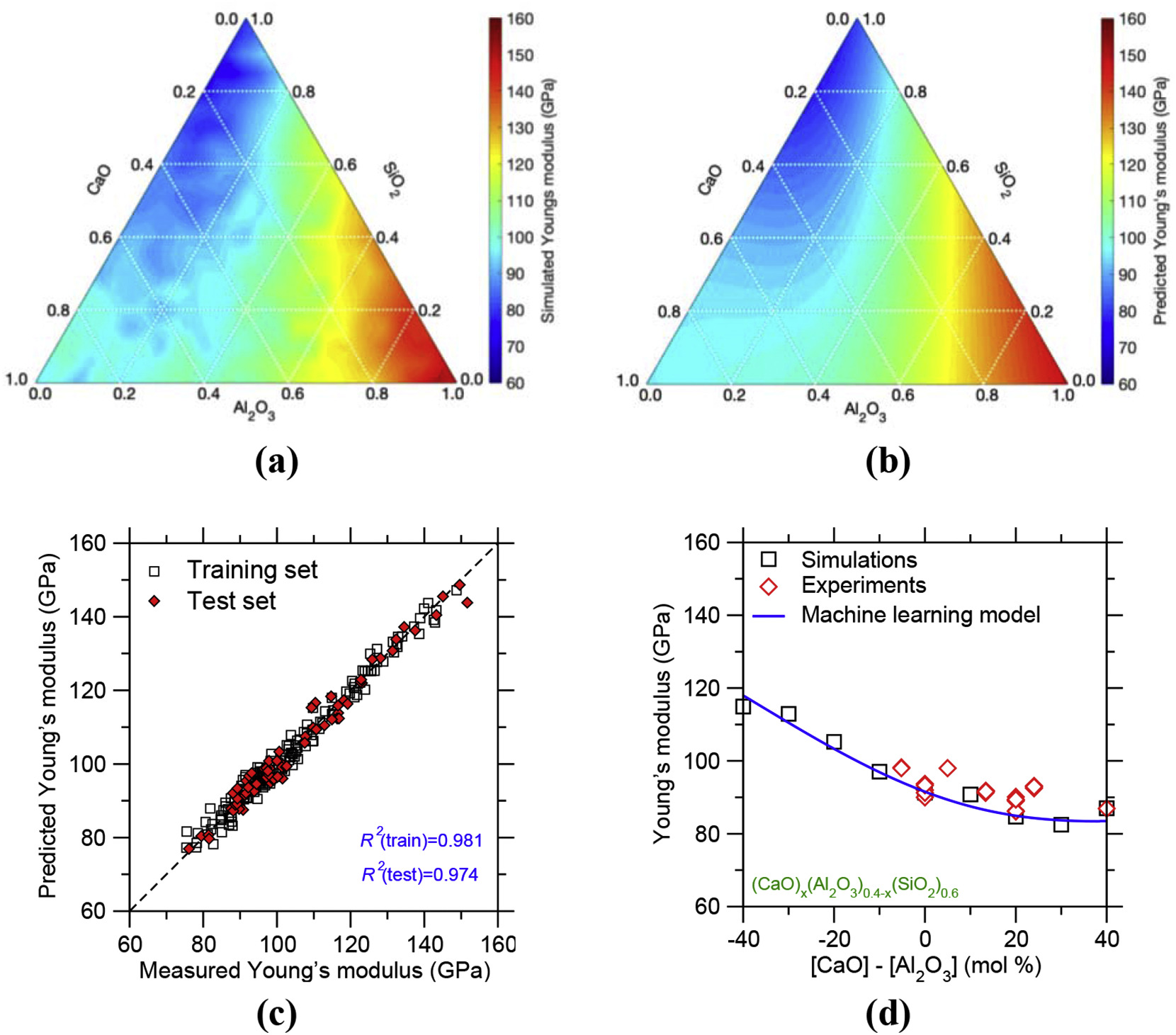 Neural network trained using molecular dynamics simulation results
18
Understanding glass using graphic neural networks
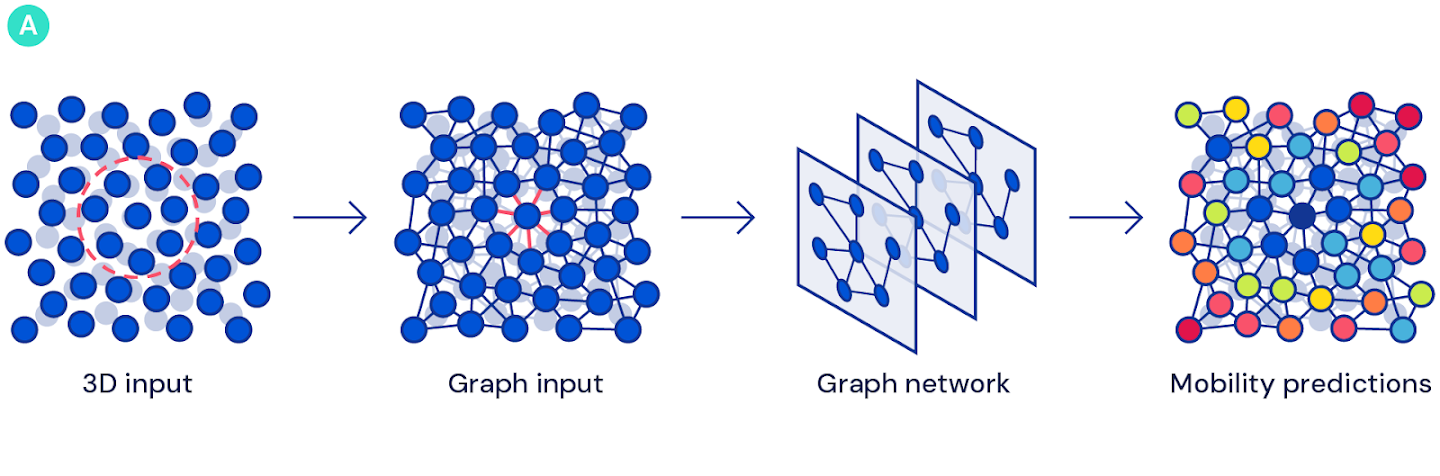 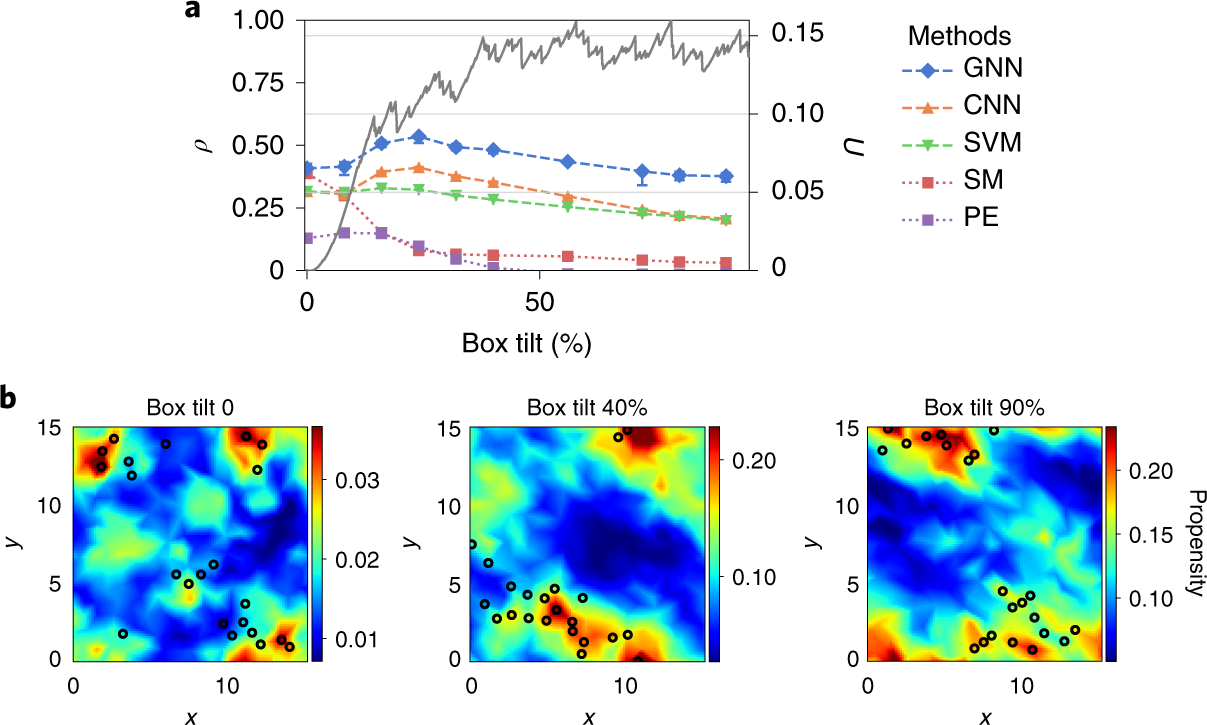 Prediction of particle motion in shear deformation
Nat. Phys. 16, 448 (2020)
19
Some take-away messages
Glass presents both an opportunity and a challenge for data-driven ML
High-quality data are essential
Choosing the optimal model
Liquidus temperature: data grouping
Viscosity: physics-informed model
Elastic modulus: using high-throughput simulation to supplement experimental data
Atomic mobility: graphic neural network
20